Okruh č. 1
Práva a povinnosti občanů v péči o zdraví (práva občanů, práva pacientů, právo pacienta na informace)
Pacient má práva:
Práva pacienta (§28 ZZS)
Práva pacienta (§28 ZZS)
Práva pacienta (§28 ZoZS)
Práva pacienta (§28 ZoZS)
Povinnosti pacienta(!)
a) dodržovat navržený individuální léčebný postup, pokud s poskytováním zdravotních služeb vyslovil souhlas,  
b) řídit se vnitřním řádem, 
c) uhradit poskytovateli cenu poskytnutých zdravotních služeb, které mu byly poskytnuty s jeho souhlasem, 
 d) pravdivě informovat ošetřujícího zdravotnického pracovníka o dosavadním vývoji zdravotního stavu, včetně informací o infekčních nemocech16), 
e) nepožívat během hospitalizace alkohol nebo jiné návykové látky a podrobit se na základě rozhodnutí ošetřujícího lékaře v odůvodněných případech vyšetřením za účelem prokázání, zda je nebo není pod vlivem alkoholu nebo jiných návykových látek.
Odmítnutí poskytnutí ZS
Potřeba rozlišovat
prokazatelně předá pacienta s jeho souhlasem do péče jiného poskytovatele,
pominou důvody pro poskytování zdravotních služeb; to neplatí, jde-li o registrujícího poskytovatele; ustanovení § 47 odst. 2 není dotčeno,
pacient vysloví nesouhlas s poskytováním veškerých zdravotních služeb,
pacient závažným způsobem omezuje práva ostatních pacientů, 
úmyslně a soustavně nedodržuje navržený individuální léčebný postup, pokud s poskytováním zdravotních služeb vyslovil souhlas, 
nebo se neřídí vnitřním řádem
přestal poskytovat součinnost nezbytnou pro další poskytování zdravotních služeb;
Informovaný souhlas se zdravotním výkonem; odmítnutí zdravotní péče
Okruh č. 2
Rozlišovat
Informovaný souhlas
Informace o zdravotním stavu
svobodný, je-li dán bez jakéhokoliv nátlaku, 
informovaný, je-li pacientovi před vyslovením souhlasu podána informace o zdravotním stavu;
Informace o zdravotním stavu je pacientovi sdělena při přijetí do péče 
dále vždy, je-li to s ohledem na poskytované zdravotní služby nebo zdravotní stav pacienta účelné.
Pacient se může vzdát
Informace o zdravotním stavu
příčině a původu nemoci, jejím stadiu a předpokládaném vývoji,
účelu, povaze, předpokládaném přínosu, možných důsledcích a rizicích navrhovaných zdravotních služeb, 
jiných možnostech poskytnutí zdravotních služeb, jejich vhodnosti, rizicích,
další potřebné léčbě,
omezeních a doporučeních ve způsobu života s ohledem na zdravotní stav a
možnosti
vzdát se podání informace o zdravotním stavu 
určit osoby kterým se mají podat informace nebo vyslovit zákaz o podávání informací o zdravotním stavu podle § 33.
Písemná forma souhlasu
Souhlas s hospitalizací musí být vždy v písemné formě. 
Písemná forma souhlasu se vyžaduje, pokud tak stanoví jiný právní předpis nebo pokud tak s ohledem na charakter poskytovaných zdravotních služeb určí poskytovatel. 
Pozor na zákon o zdravotních službách, translpantační zákon,
Nesouhlas
REVERS
Pacientovi, kterému byla podána informace o zdravotním …..a který odmítá vyslovit souhlas s poskytnutím zdravotních služeb, nejde-li o případ, kdy lze zdravotní služby poskytnout bez souhlasu, je opakovaně podána informace o jeho zdravotním stavu v rozsahu a způsobem, ze kterého je zřejmé, že neposkytnutí zdravotních služeb může vážně poškodit jeho zdraví nebo ohrozit život. 
Jestliže pacient i nadále odmítá vyslovit souhlas, učiní o tom písemné prohlášení (revers).
Odvolání souhlasu
Pacient může svůj souhlas s poskytnutím zdravotních služeb odvolat. 
Odvolání souhlasu není účinné, pokud již bylo započato provádění zdravotního výkonu, jehož přerušení může způsobit vážné poškození zdraví nebo ohrožení života pacienta.
Záznam
Písemný souhlas, písemné odvolání souhlasu, popřípadě záznam o odvolání tohoto souhlasuje součástí zdravotnické dokumentace vedené o pacientovi; 
podepíše je pacient a zdravotnický pracovník. 
Odmítá-li pacient záznam podepsat, zdravotnický pracovník tuto skutečnost do záznamu doplní; podepíše zdravotnický pracovník a svědek.
Dříve vyslovené přání
Pacient může pro případ, kdy by se dostal do takového zdravotního stavu, ve kterém nebude schopen vyslovit souhlas nebo nesouhlas s poskytnutím zdravotních služeb a způsobem jejich poskytnutí, tento souhlas nebo nesouhlas předem vyslovit
Poskytovatel bude brát zřetel na dříve vyslovené přání pacienta,
má-li ho k dispozici,
za podmínky, že v době poskytování zdravotních služeb nastala předvídatelná situace, k níž se dříve vyslovené přání vztahuje, 
pacient je v takovém zdravotním stavu, kdy není schopen vyslovit nový souhlas nebo nesouhlas.
Bude respektováno jen takové dříve vyslovené přání, které bylo učiněno na základě písemného poučení pacienta o důsledcích jeho rozhodnutí, a to lékařem v oboru všeobecné praktické lékařství, u něhož je pacient registrován, nebo jiným ošetřujícím lékařem v oboru zdravotní péče, s níž dříve vyslovené přání souvisí. 
Dříve vyslovené přání musí mít písemnou formu a musí být opatřeno úředně ověřeným podpisem pacienta. Součástí dříve vysloveného přání je písemné poučení  ošetřujícího lékaře.
Dříve vyslovené přání
a) není třeba respektovat, pokud od doby jeho vyslovení došlo v poskytování zdravotních služeb, k nimž se toto přání vztahuje, k takovému vývoji, že lze důvodně předpokládat, že by pacient vyslovil souhlas s jejich poskytnutím; 
b) nelze respektovat, pokud nabádá k takovým postupům, jejichž výsledkem je aktivní způsobení smrti, 
c) nelze respektovat, pokud by jeho splnění mohlo ohrozit jiné osoby, 
d) nelze respektovat, pokud byly v době, kdy poskytovatel neměl k dispozici dříve vyslovené přání, započaty takové zdravotní výkony, jejichž přerušení by vedlo k aktivnímu způsobení smrti.
Nezletilý pacient
Při poskytování zdravotních služeb nezletilému pacientovi je třeba zjistit jeho názor na poskytnutí zamýšlených zdravotních služeb, jestliže je to přiměřené rozumové a volní vyspělosti jeho věku. 
Tento názor musí být zohledněn jako faktor, jehož závažnost narůstá úměrně s věkem a stupněm rozumové a volní vyspělosti nezletilého pacienta. 
nezletilému pacientovi lze zamýšlené zdravotní služby poskytnout na základě jeho souhlasu, jestliže je provedení takového úkonu přiměřené jeho rozumové a volní vyspělosti odpovídající jeho věku.
Hospitalizace pacienta a poskytování zdravotních služeb bez souhlasu
Okruh č. 3:
Základní práva a povinnosti zdravotnických pracovníků
Práva a povinnosti …..
Práva a povinnosti …..
Práva a povinnosti zdravotnického pracovníka
Zdravotnický pracovník je …
Osoba vykonávající zdravotnické povolání
Povinnosti ZP dle ZZS
(a) poskytovat zdravotní služby, ke kterým získal odbornou nebo specializovanou způsobilost, v rozsahu odpovídajícím jeho způsobilosti, zdravotnímu stavu pacienta, na náležité odborné úrovni a řídit se etickými principy,
b) poskytovat neprodleně odbornou první pomoc každému, jestliže by bez této pomoci byl ohrožen jeho život nebo vážně ohroženo zdraví a není-li pomoc včas dosažitelná obvyklým způsobem, a zajistit mu podle potřeby poskytnutí zdravotních služeb,
c) plnit další povinnosti stanovené tímto zákonem nebo jinými právními předpisy.
Práva a povinnosti dle zákoníku práce
Na další výklad k ZP dnes bohužel není čas
Práva zdravotnického pracovníka
Výhrada svědomí
Zdravotnický pracovník může odmítnout poskytnutí zdravotních služeb pacientovi v případě, že by jejich poskytnutí odporovalo jeho svědomí nebo náboženskému vyznání. 
O této skutečnosti je povinen ihned informovat poskytovatele, který zajistí pacientovi jiného zdravotnického pracovníka.
 Nemůže-li poskytovatel zajistit jiného zdravotnického pracovníka, zajistí pacientovi jiného poskytovatele, který mu zdravotní služby poskytne, pokud pacient zajištění jiného poskytovatele neodmítne.
Zdravotnický pracovník nemůže odmítnout poskytnutí zdravotních služeb pacientovi z důvodu uvedeného ve větě první, pokud by odmítnutím došlo k ohrožení života pacienta nebo k vážnému ohrožení jeho zdraví a poskytovatel není schopen zajistit poskytnutí zdravotních služeb jiným zdravotnickým pracovníkem
Hospitalizace a poskytnutí služeb bez souhlasu
+ Agresivní pacienti
Pacienta lze bez souhlasu hospitalizovat, jestliže
Povinnost informovat
Poskytovatel je povinen o hospitalizaci podle odstavce 1 písm. b) nebo c) informovat osobu určenou podle § 33 (osoba určená pacientem)
 není-li taková osoba, některou z osob blízkých, popřípadě osobu ze společné domácnosti, nebo zákonného zástupce pacienta, pokud jsou mu známy. 
Není-li mu žádná osoba podle věty první známa nebo ji nelze zastihnout, informuje Policii České republiky.
Pacientovi lze bez jeho souhlasu
Agresivní/nespolupracující pacienti
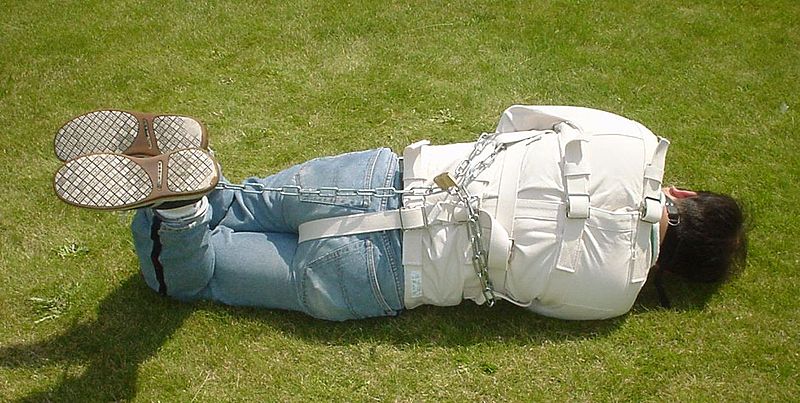 Omezovací prostředky lze použít
K omezení volného pohybu pacienta při poskytování zdravotních služeb lze použít
a) úchop pacienta zdravotnickými pracovníky nebo jinými osobami k tomu určenými poskytovatelem, 
b) omezení pacienta v pohybu ochrannými pásy nebo kurty, 
c) umístění pacienta v síťovém lůžku, 
d) umístění pacienta v místnosti určené k bezpečnému pohybu, 
e) ochranný kabátek nebo vestu zamezující pohybu horních končetin pacienta, 
f) psychofarmaka, popřípadě jiné léčivé přípravky podávané parenterálně, které jsou vhodné k omezení volného pohybu pacienta při poskytování zdravotních služeb, pokud se nejedná o léčbu na žádost pacienta nebo soustavnou léčbu psychiatrické poruchy, nebo 
g) kombinaci prostředků uvedených v písmenech a) až f), 
(dále jen „omezovací prostředky“).
Omezovací prostředky lze použít
Poskytovatel je povinen zajistit, aby
a) pacient, u kterého je omezovací prostředek použit, byl s ohledem na jeho zdravotní stav srozumitelně informován o důvodech použití omezovacího prostředku, 
b) zákonný zástupce nebo opatrovník pacienta byl o použití omezovacích prostředků bez zbytečného odkladu informován; 
sdělení zákonnému zástupci pacienta se zaznamená do zdravotnické dokumentace vedené o pacientovi, záznam podepíše zdravotnický pracovník a zákonný zástupce nebo opatrovník, 
c) pacient po dobu použití omezovacího prostředku byl pod dohledem zdravotnických pracovníků; 
dohled musí odpovídat závažnosti zdravotního stavu pacienta a zároveň musí být přijata taková opatření, která zabrání poškození zdraví pacienta, 
d) použití omezovacího prostředku indikoval vždy lékař; ve výjimečných případech, vyžadujících neodkladné řešení, může použití omezovacích prostředků indikovat i jiný zdravotnický pracovník nelékařského povolání, který je přítomen; 
	lékař musí být o takovém použití omezovacího prostředku neprodleně informován a musí potvrdit odůvodněnost omezení, 
e) každé použití omezovacího prostředku bylo zaznamenáno do zdravotnické dokumentace vedené o pacientovi.